Monday 1.11
Quench test 3.5 TeV with wire-scanner
Injected 12x12 =144 bunches with 50 ns spacing and ramped to 3.5 TeV.
Local / critical BLM thresholds increased.
The wire was then scanned on B2, slowing down the speed at each scan:
1 ms/s
0.75 m/s
0.5 m/s
0.37 ms/
0.3 m/s
0.2 m/s
0.15 m/s
0.05 m/s     ….. finally quenched D4
1
8:30 meeting
Weird loss evolution… duration around 45 ms. No longer UFO scale..
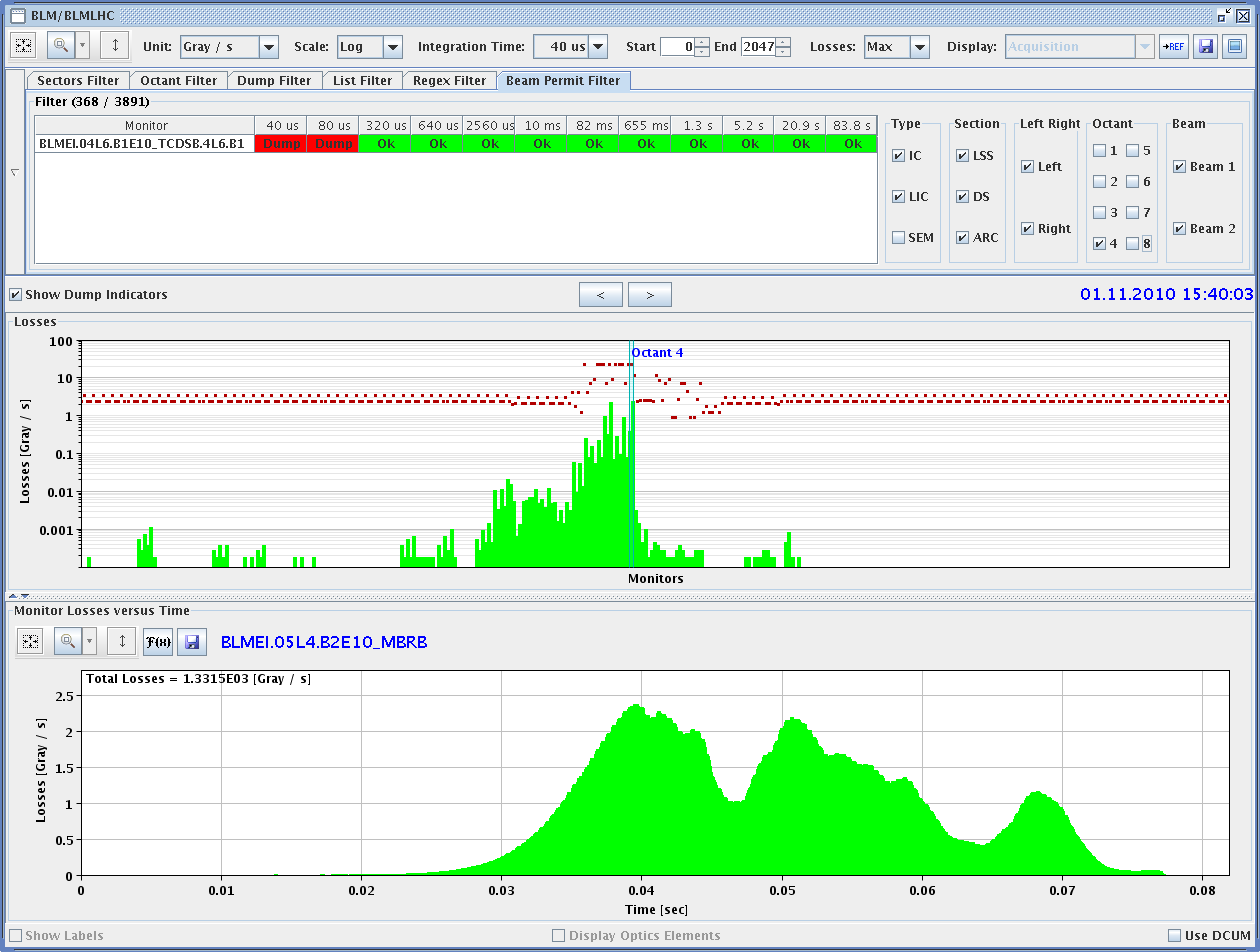 2
8:30 meeting
Monday  1.11
Evening: e-cloud studies and scrubbing.
Effect of varying the bunch population for batch of 36 bunches (4E10 to 11E10). Done.
Comparison of effect of batches of 12, 24 and 36 bunches. Done.
Effect of 2 batches of 24 bunches as a function of the batch separation (from 20 usec to minimum of 225 ns). Ongoing.
3
8:30 meeting
Emittance along 36b train
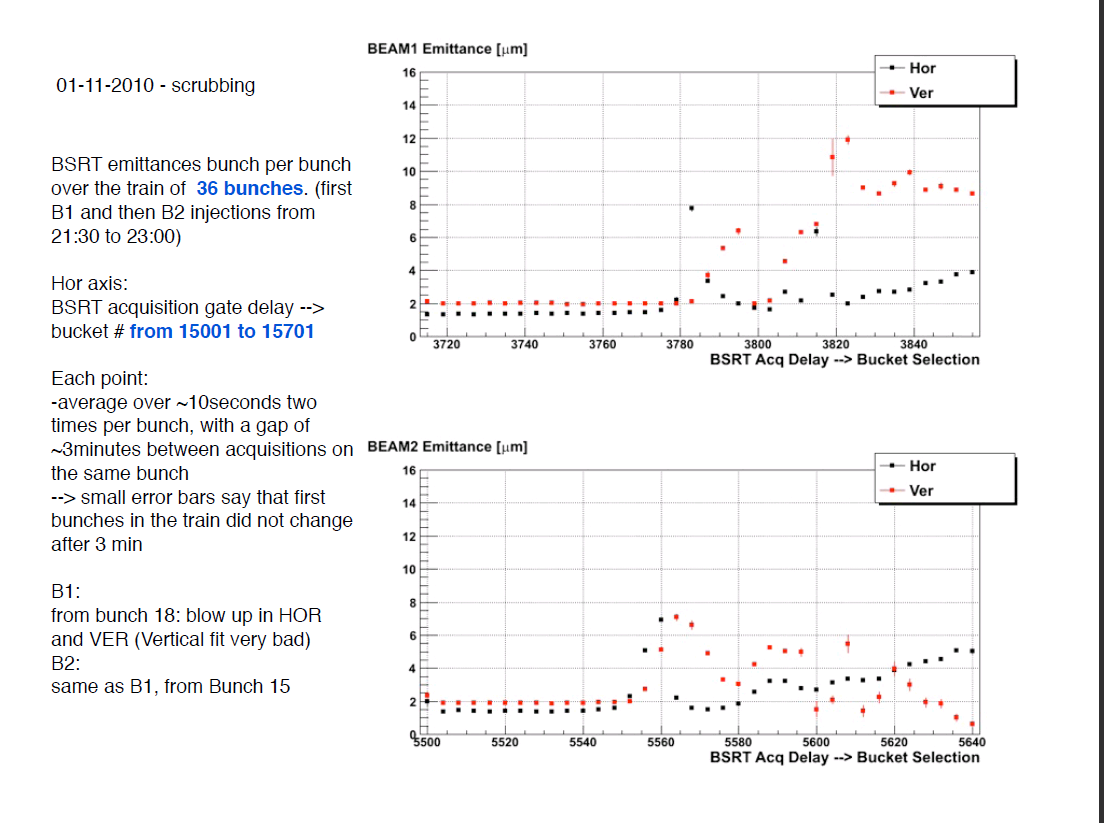 4
8:30 meeting
Instability leading to dump
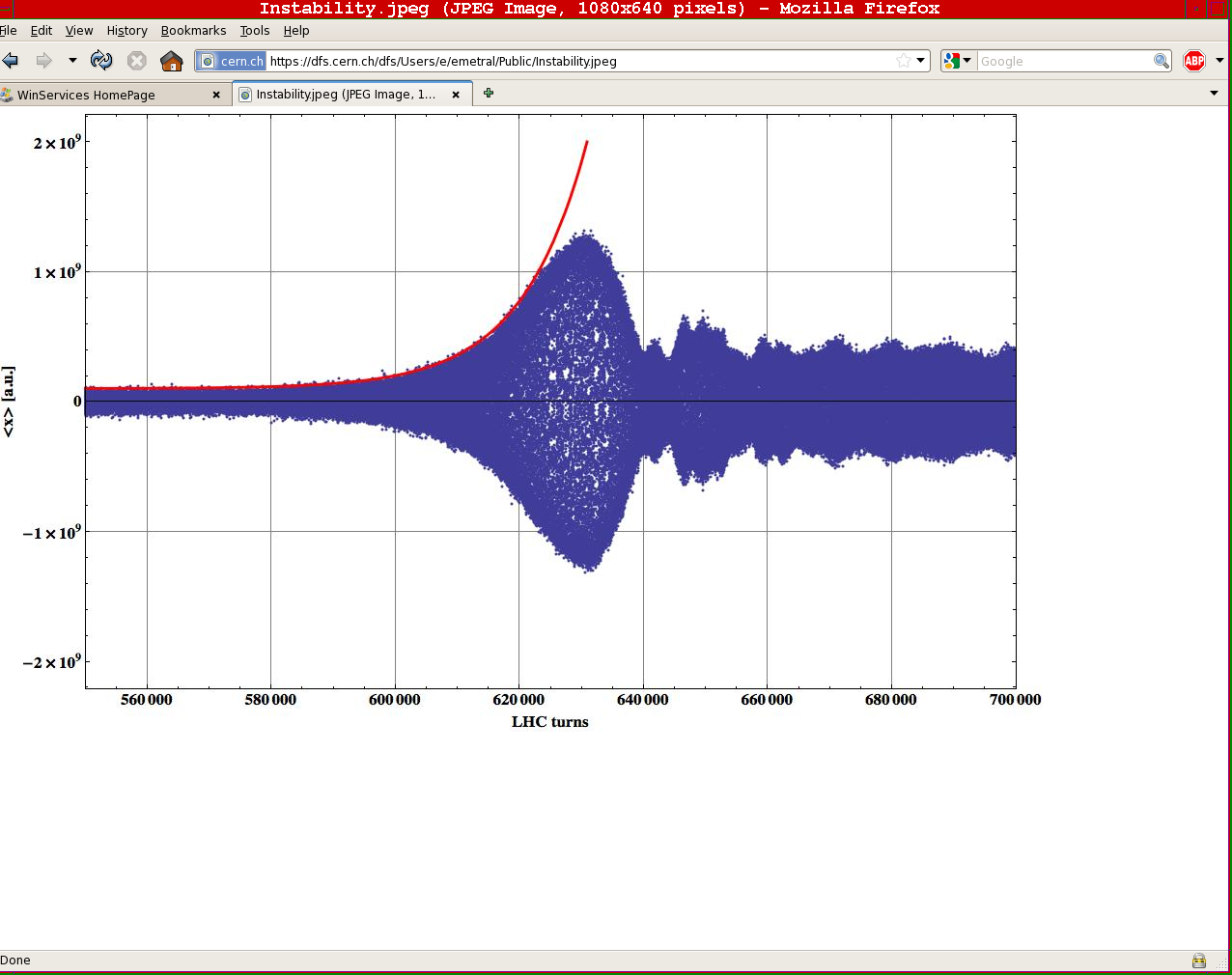 5
8:30 meeting
Losses affect bunches at the end of the train
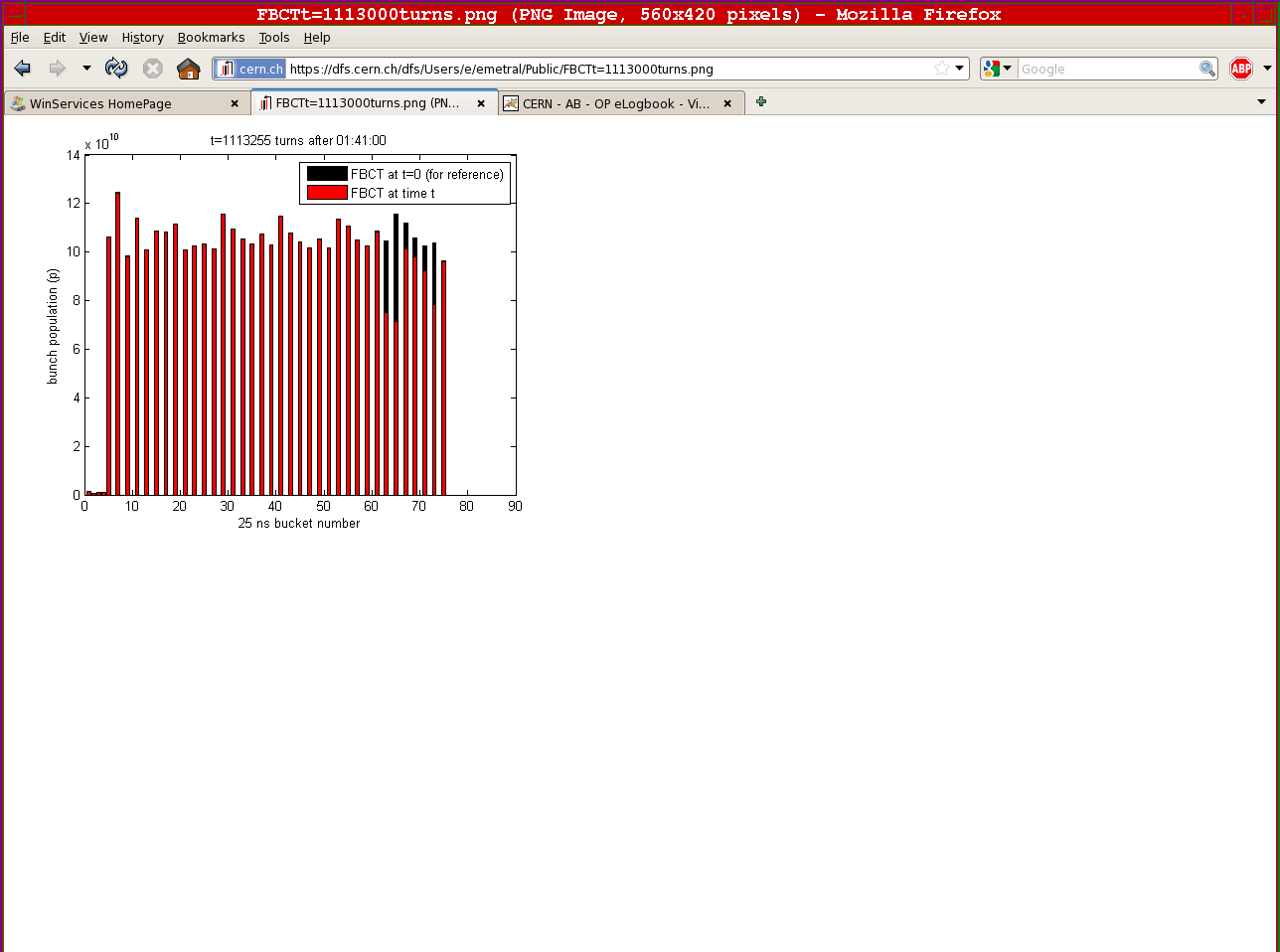 6
8:30 meeting
Today 2.11
Finishing the batch separation studies.
Scrubbing with increasing number of batches.
7
8:30 meeting